IV школьная научно – практическая конференция
Эмиль Герман Фишер.

                                   Определение углеводов 
                в пищевых продуктах.





       Автор работы: Сафронова Диана, 8а
             Преподаватель: Пономарева Елена Михайловна

Апрель 2013 год
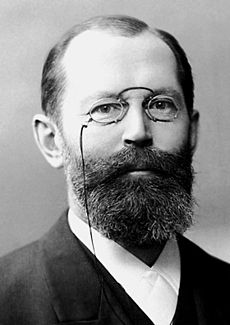 Эмиль Герман Фишер  
(9 октября 1852, Ойскирхен —
15 июля 1919, Берлин) — немецкий химик, лауреат Нобелевской премии по химии1902 года.
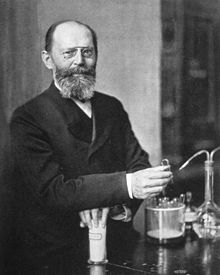 Фишер родился в Ойскирхене, близ Кёльна, в семье бизнесмена. После окончания школы он хотел заниматься естественными науками, однако его отец вынудил его заниматься в семейном бизнесе, пока не убедился в его непригодности к этому.
Карьера Эмиля Германа Фишера.
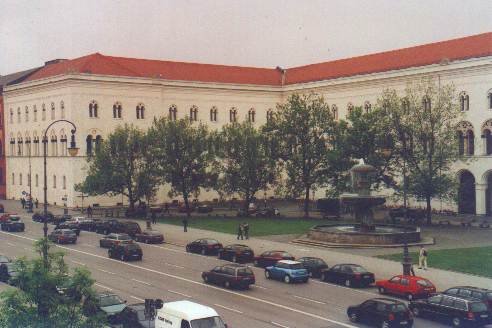 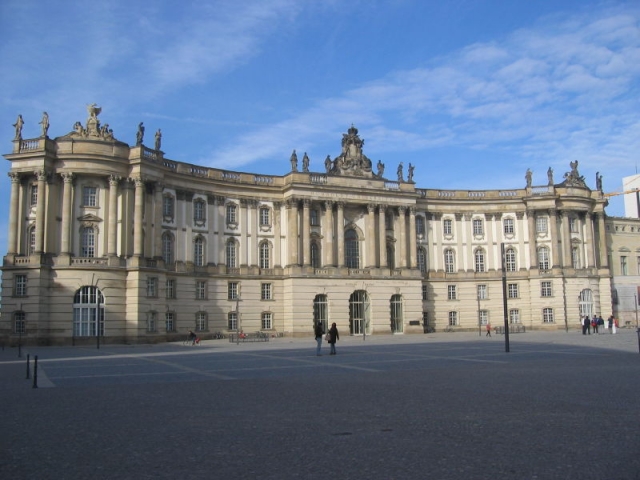 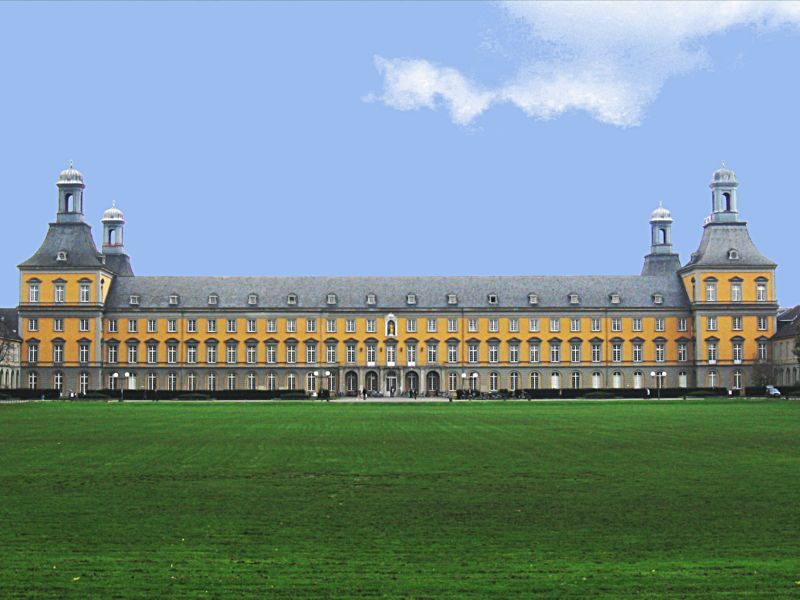 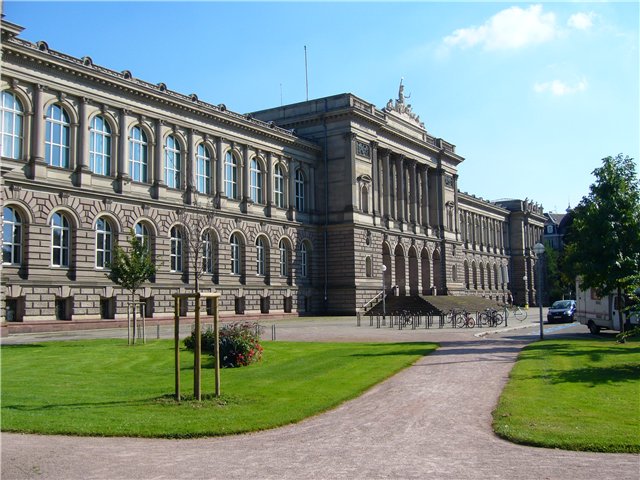 Страсбургский Университет
Мюнхенский Университет
Университет в Берлине
Боннский Университет
Лауреат Нобелевской премии по химии за 1902 за работы по исследованию сахаров и пуринов, синтез глюкозы.
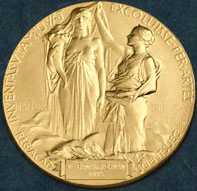 Реверс медали, вручаемой лауреатам Нобелевской премии по физике и химии.
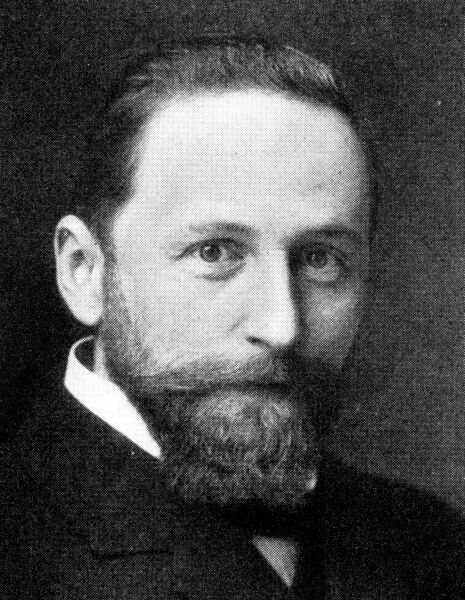 Рихард Вильшеттер считал его «не имеющим равных классиком, мастером органической химии как в области анализа, так и в области синтеза, а в личностном отношении прекраснейшим человеком».
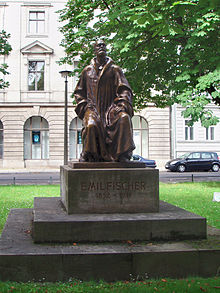 Памятник Эмилю Герману Фишеру в Берлине
Углеводы (сахара, сахариды)
Глюкоза (декстроза) - главный поставщик энергии для мозга, эритроцитов и мышечных клеток — содержится в плодах и ягодах.
Лактоза (молочный сахар) содержится в молочных продуктах. Этот углевод нормализует деятельность полезной микрофлоры, подавляет процессы гниения в кишечнике, способствует всасыванию кальция.
Мальтоза (солодовый сахар) - промежуточный продукт расщепления крахмала пищеварительными ферментами и ферментами проросшего зерна (солода).
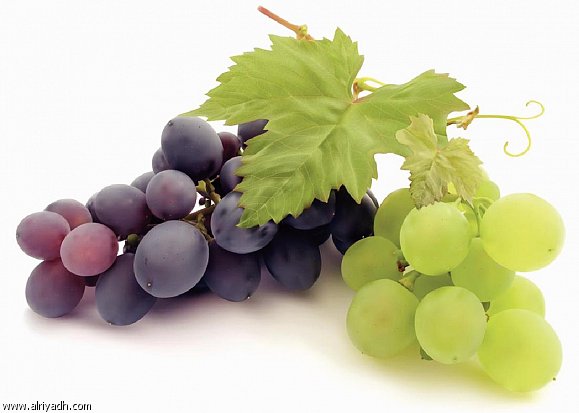 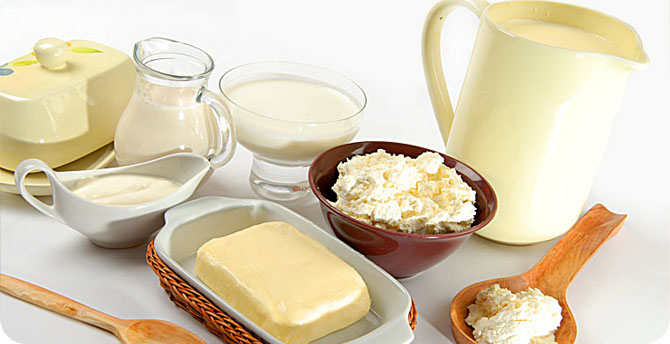 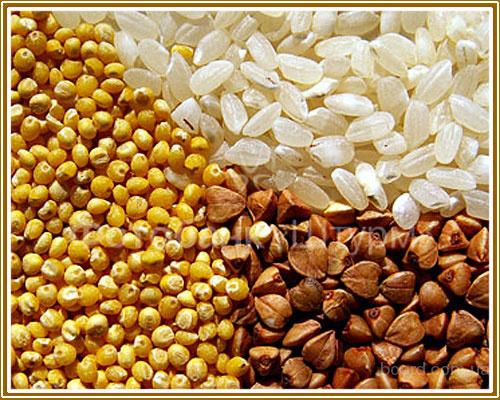 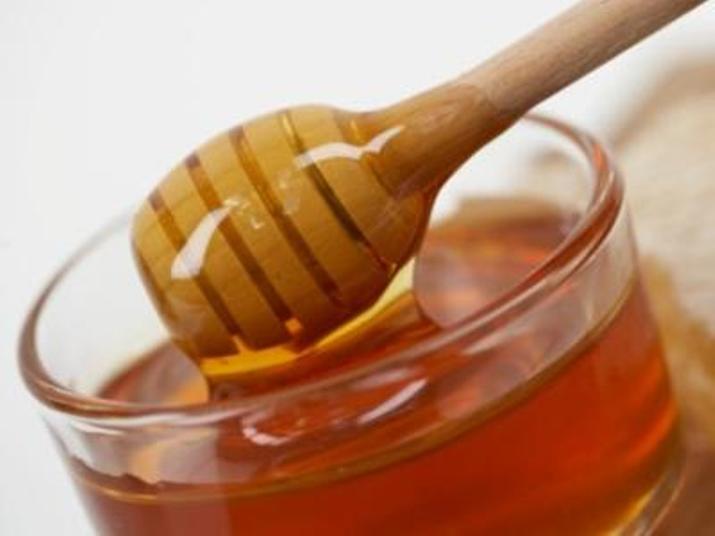 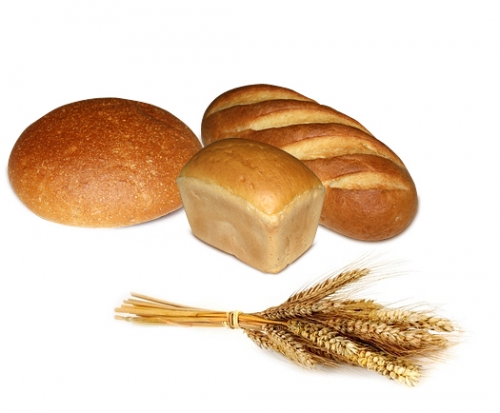 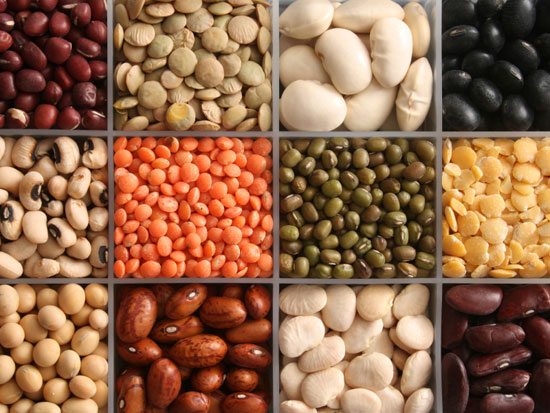 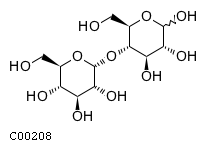 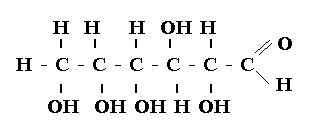 Углеводы  являются необходимыми компонентами питания, имеющими для организма важное энергетическое значение. За счет углеводов организм получает около 56% необходимой энергии, остальная ее часть обеспечивается за счет белков и жиров
Исследование пищевых продуктов на наличие глюкозы
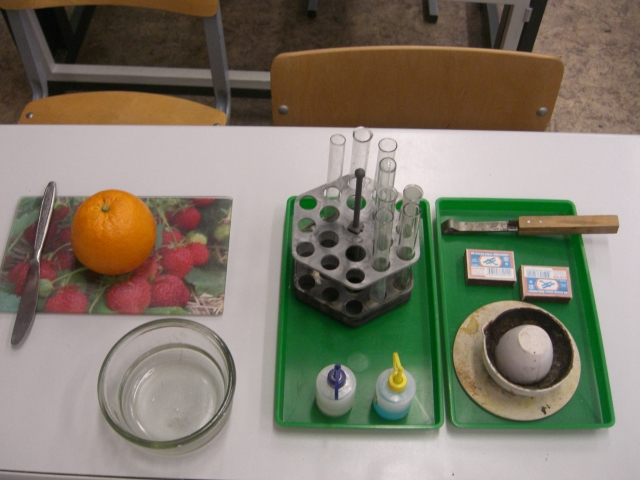 Пробирки
Держатель
Нож
Апельсин
Спички
Чашка
Горелка
NaOH
CuSO4
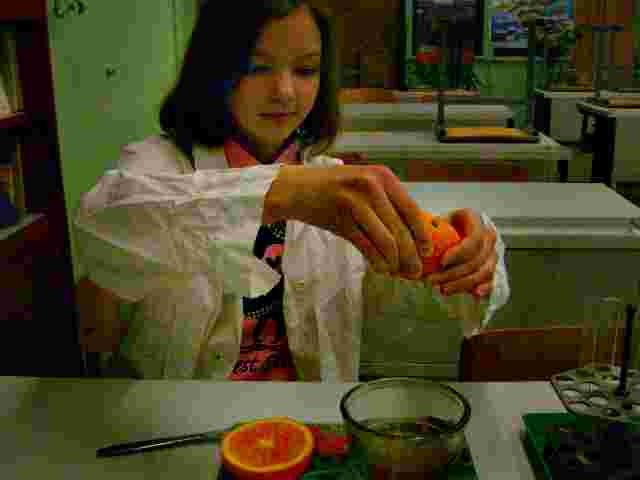 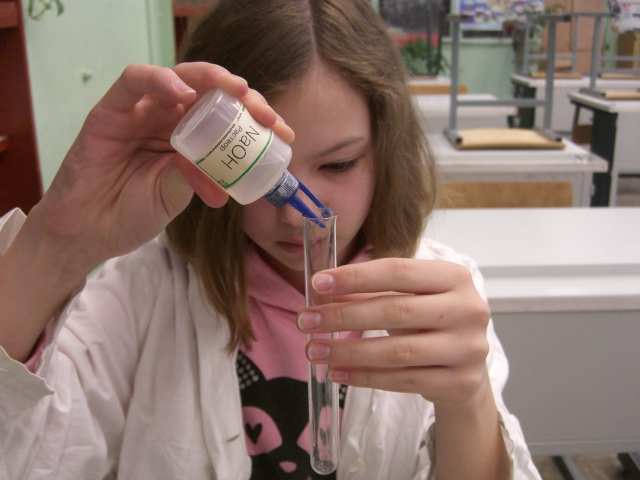 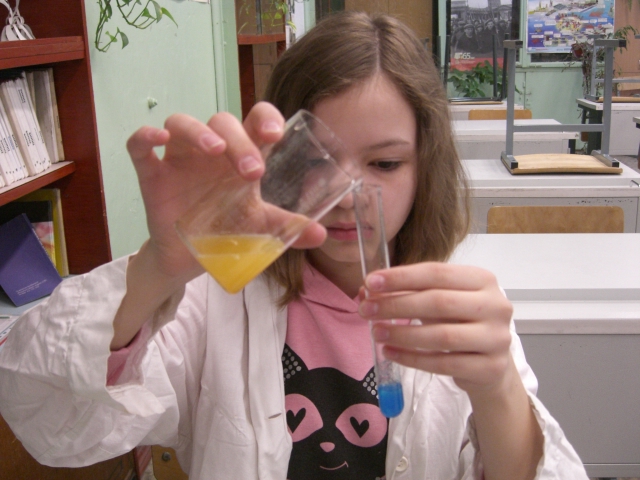 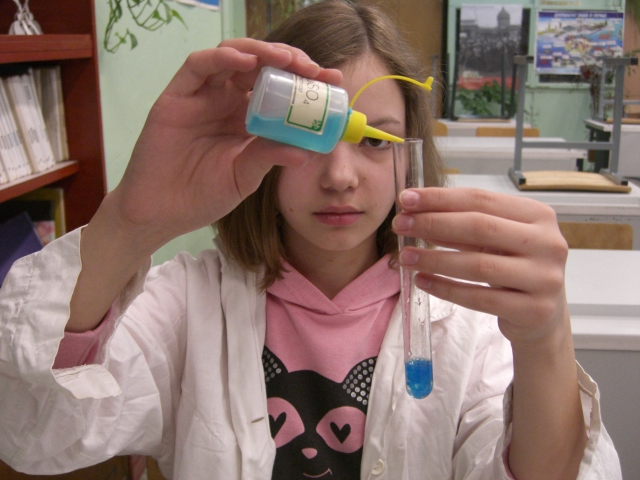 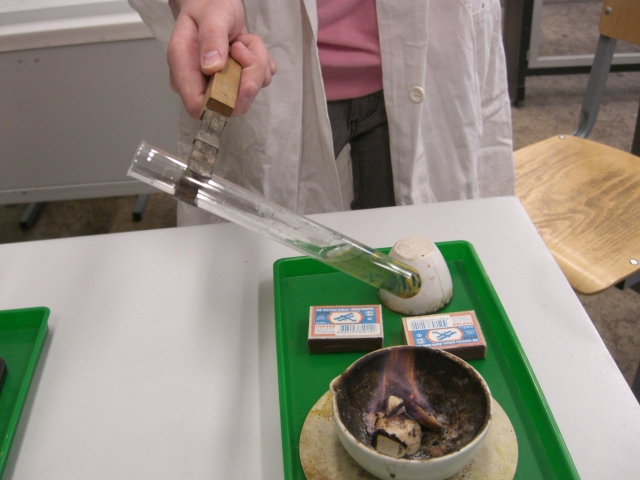 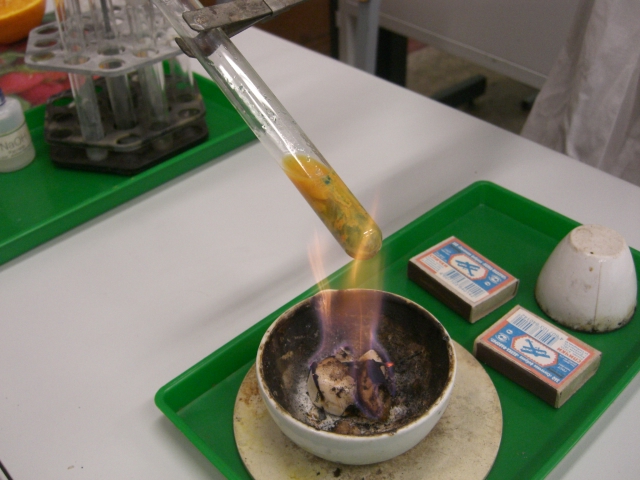 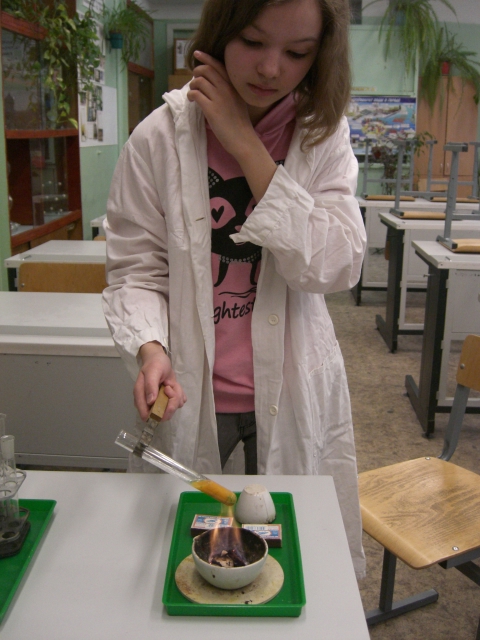 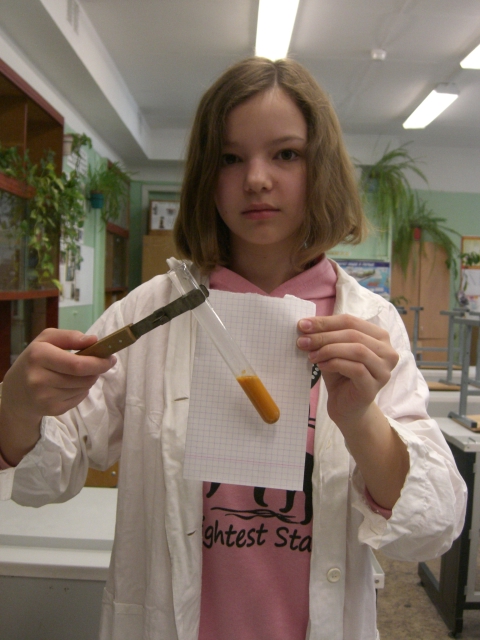 Говоря об исследованиях сахаров, Фишер в Нобелевской лекции заявил, что "постепенно завеса, с помощью которой Природа скрывала свои секреты, была приоткрыта в вопросах, касающихся углеводов. Несмотря на это, химическая загадка Жизни не может быть решена до тех пор, пока органическая химия не изучит другой, более сложный предмет – белки".
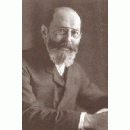 Спасибо за внимание!